資料３－４
大阪府都市基盤施設維持管理技術審議会第１回　設備部会
《施設と維持管理の現状　》
（公園設備）
大阪府都市基盤施設維持管理技術審議会　設備部会
資料３－４
１．施設の現状
１－１ 施設（事業）の概要 及び対象設備　《公園設備》
◆公園関連設備
　　大阪府が管理している公園は、１９公園１００８．７haあり、受変電設備、自家発電
　　設備、排水等ポンプ設備、親水設備などの設備を管理をしている。
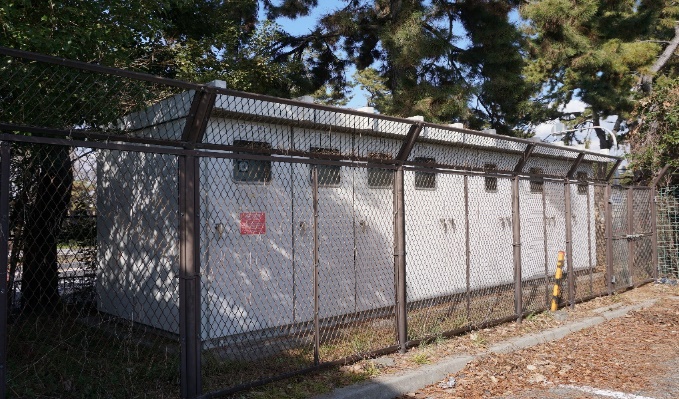 受変電設備
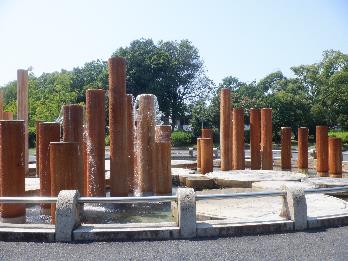 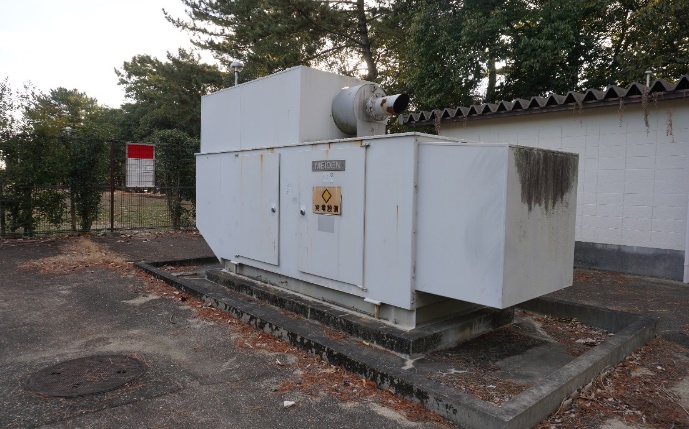 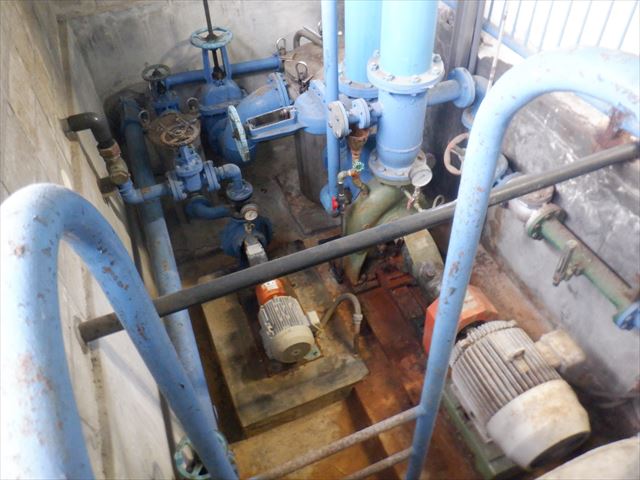 自家発電設備
排水等ポンプ設備
親水設備
1
資料３－４
１．施設の現状
１－２　施設の管理水準及び維持管理手法《公園設備》
管理水準は、施設の安全性や快適性を考慮して健全度B判定以上とし、C判定以下について、補修等の候補施設
　　として順次対応を行っている。維持管理手法は、設備の設置目的や特性に応じて決定を行っている。
〇管理水準
管理水準の基本的な考え方
目標管理水準
限界管理水準
〇維持管理手法
維持管理手法の区分と定義
2
資料３－４
２. 現計画に基づく点検手法
点検種別の選定
点検業務
点検の実施
点検に基づく
対策実施
２－１ 点検フロー《公園設備》
計画立案等（蓄積ﾃﾞｰﾀの活用含む）
緊急対応の有無
【点検業務の標準的なフロー】
緊急対応必要
不要 or 不明
健全・経過観察または
計画的補修等※の対応
診断・評価
詳細調査必要
詳細調査
経過観察または
計画的補修等※の対応
評価
緊急対応必要
応急措置・補修等
の対応（対策）
データ蓄積・管理
※計画的補修等の対応には、指定管理者が順次実施する修繕なども含む。また、大阪府が実施する計画的補修等は、長寿命化計画に位置付けて計画的に対応する。
蓄積データの利活用
計画的補修
等※の対応（対策）
長寿命化計画等
各種計画の作成（修正）等
3
資料３－４
２.現計画に基づく点検手法
２－２ 点検の種類 《公園設備》
施設数
点検頻度
点検分類
点検概要
点検体制
契約（※）
受変電設備　　
　自家発電設備　
　　　　　８８施設
定期
委託
（指定管理者・入札）
１２回／年
動作状況の点検
異常確認、各種計測、清掃など
１回／年
委託
（指定管理者・入札）
定期
1回／年
動作確認
親水設備　　　
　　排水等ポンプ設備
　　　　　　６０施設
委託
（指定管理者・入札）
定期
※入札：一般競争入札、総合：一般競争入札（総合評価落札方式）、随契：随意契約
4
２.現計画に基づく点検手法
資料３－４
２－２ 点検の種類 《公園設備》
月点検
設備各部の異常の有無や、障害発生の状況の把握ならびに各部の機能確認等のため、目視による外観の異常の有無及び、前回点検時からの変化の有無について指示計などの値を読み取り確認を行う。
指定管理者に委託して業務を実施。
年点検
月点検より詳細な各部の点検及び計測を実施し、設備の信頼性の確保と機能の保全を図っている。
指定管理者に委託して業務を実施。
5